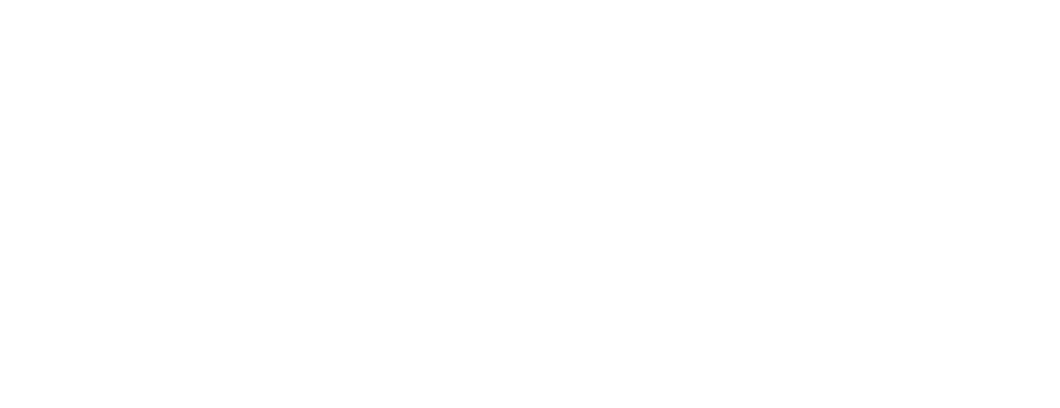 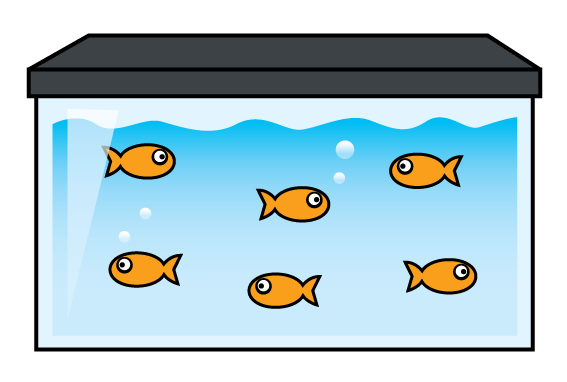 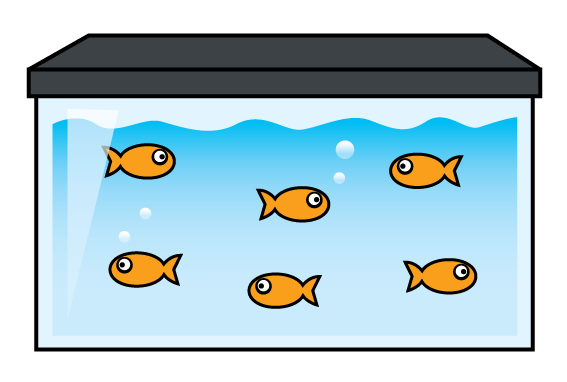 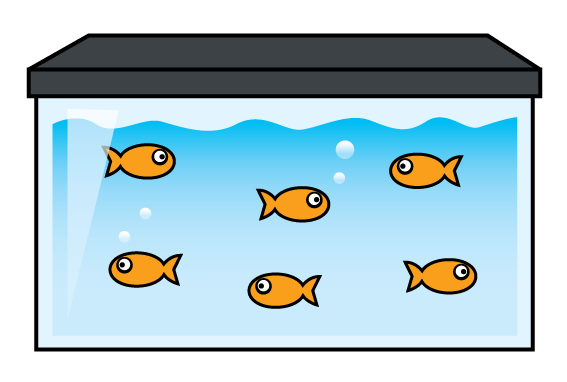 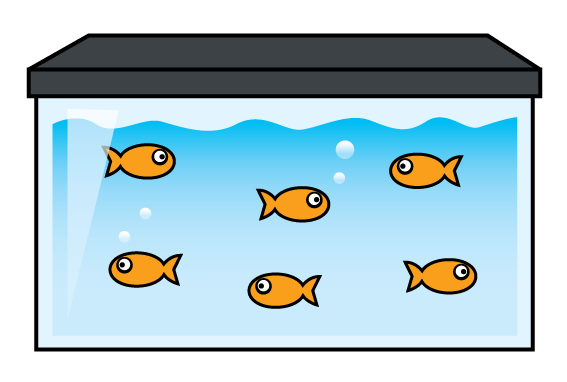 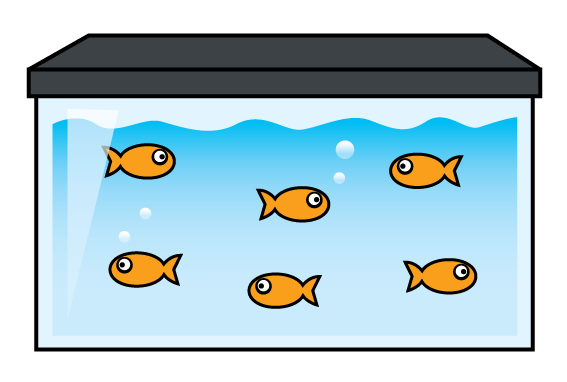 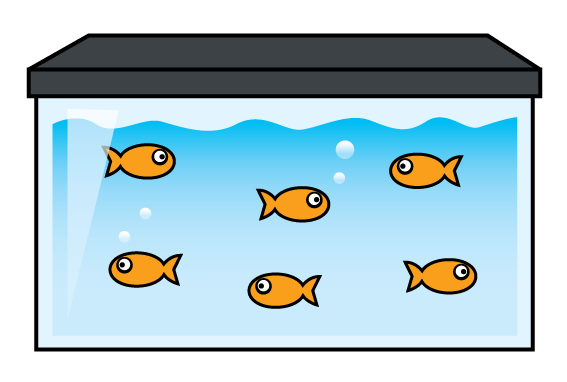 6
24
36
9
15
24
27
33
What repeated addition sum is represented here?
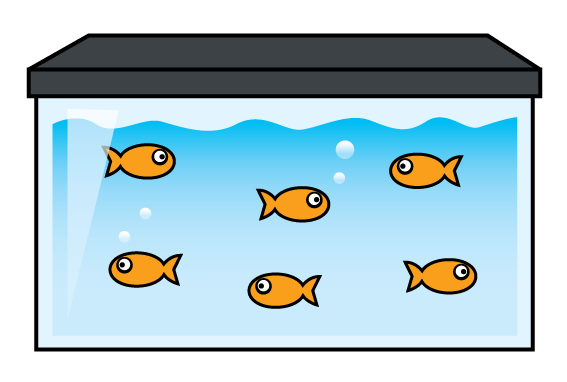 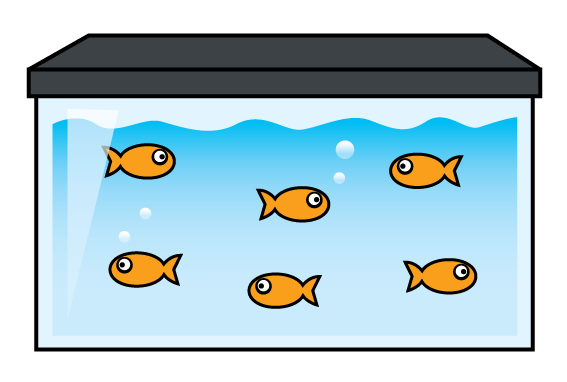 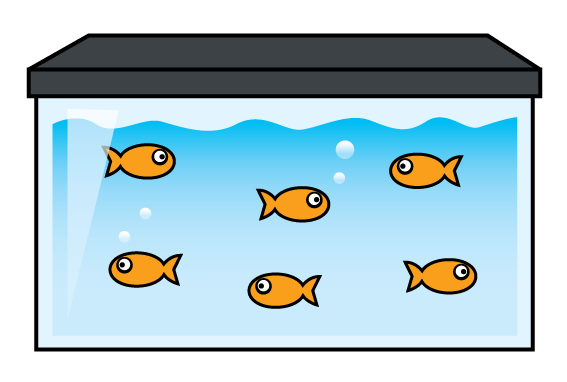 What multiplication and division facts are represented in the above array?
Have a go at questions 1 – 2 on the worksheet
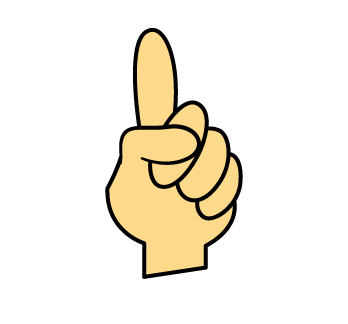 6
12
18
24
30
36
42
48
54
60
66
72
Use the counting stick to count up in groups of 6.

Now count back in 6’s.
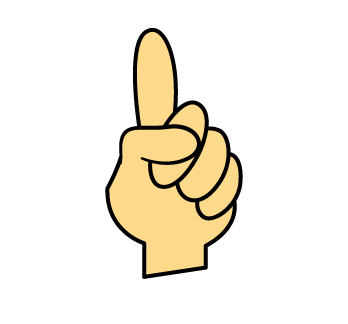 6
12
18
24
30
36
42
48
54
60
66
72
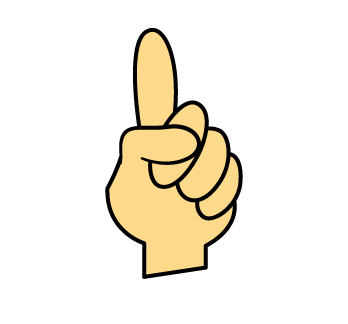 30
60
42
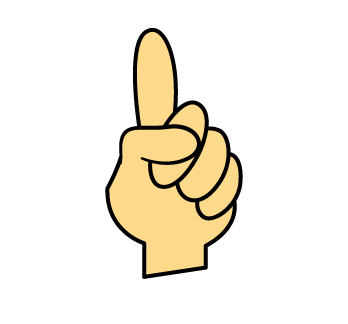 30
60
9
What do you notice about these number sequences. How could this help you?
Have a go at questions 3 – 4 on the worksheet
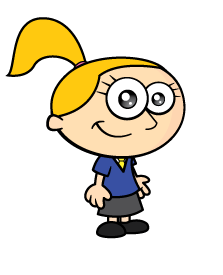 24
36
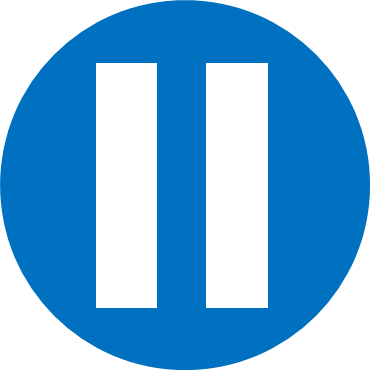 Have a think
24
36
30
78
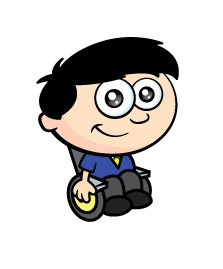 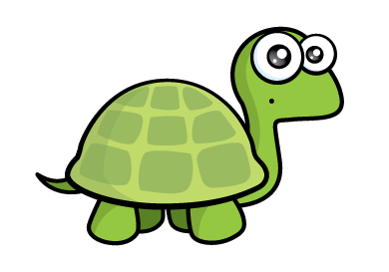 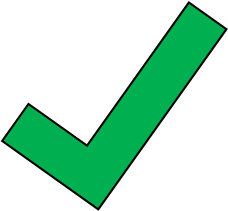 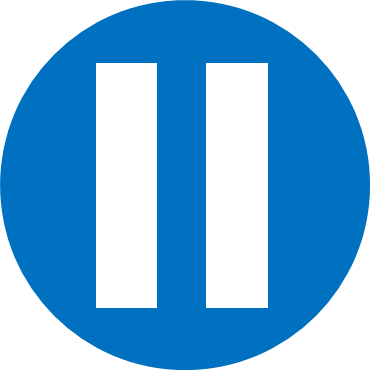 Have a think
78
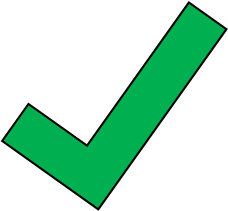 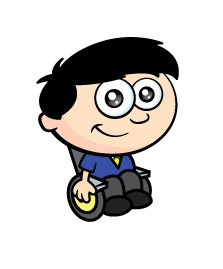 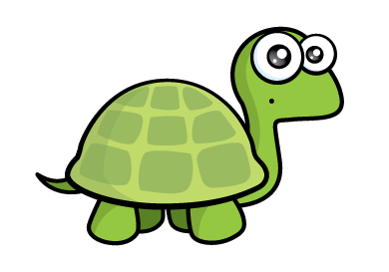 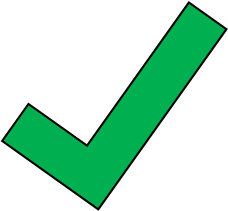 Have a go at the rest of the worksheet